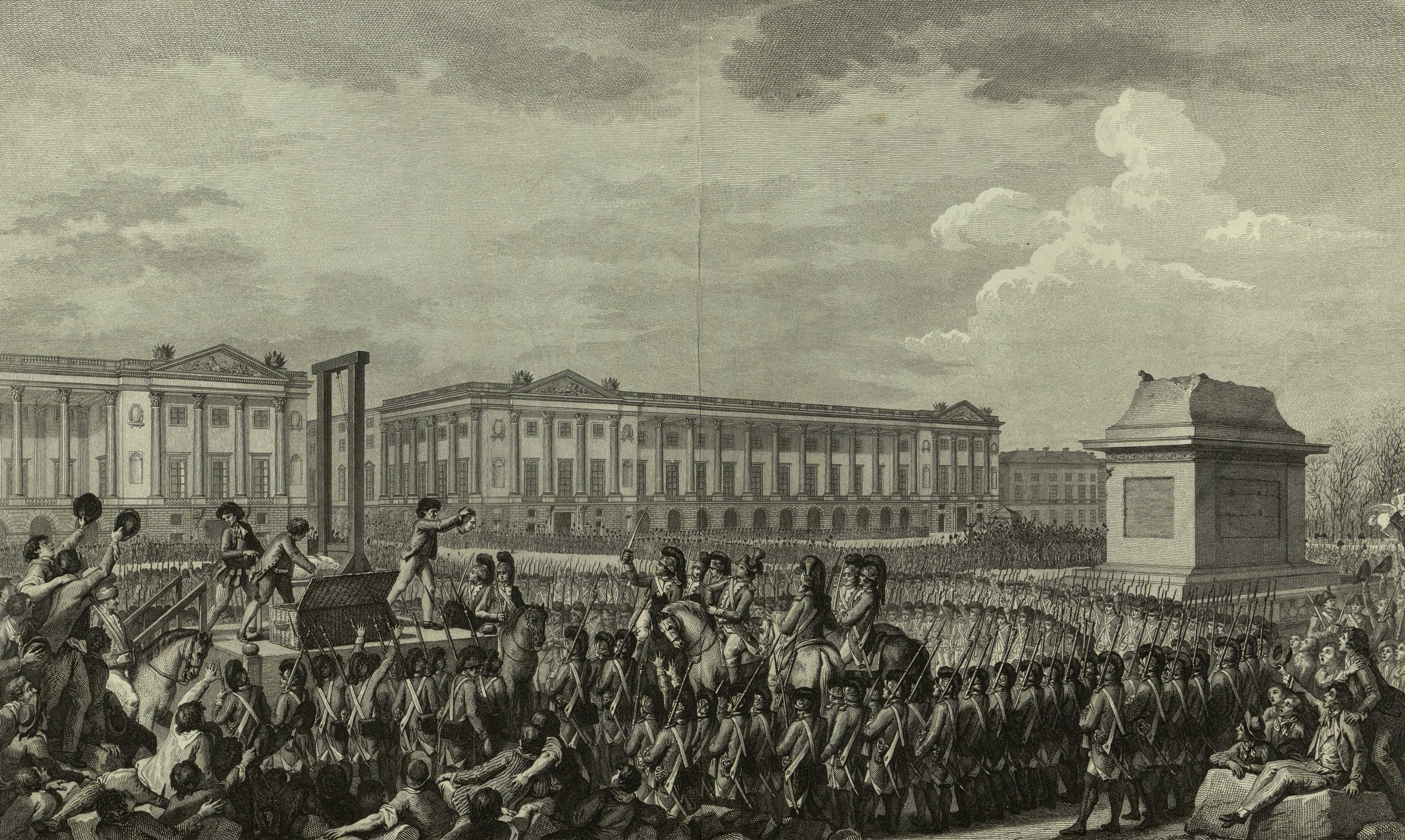 What is happening here? Why? Where? When? Who is involved?
[Speaker Notes: 5 minute discussion starter to try and answer the 5 Ws.]
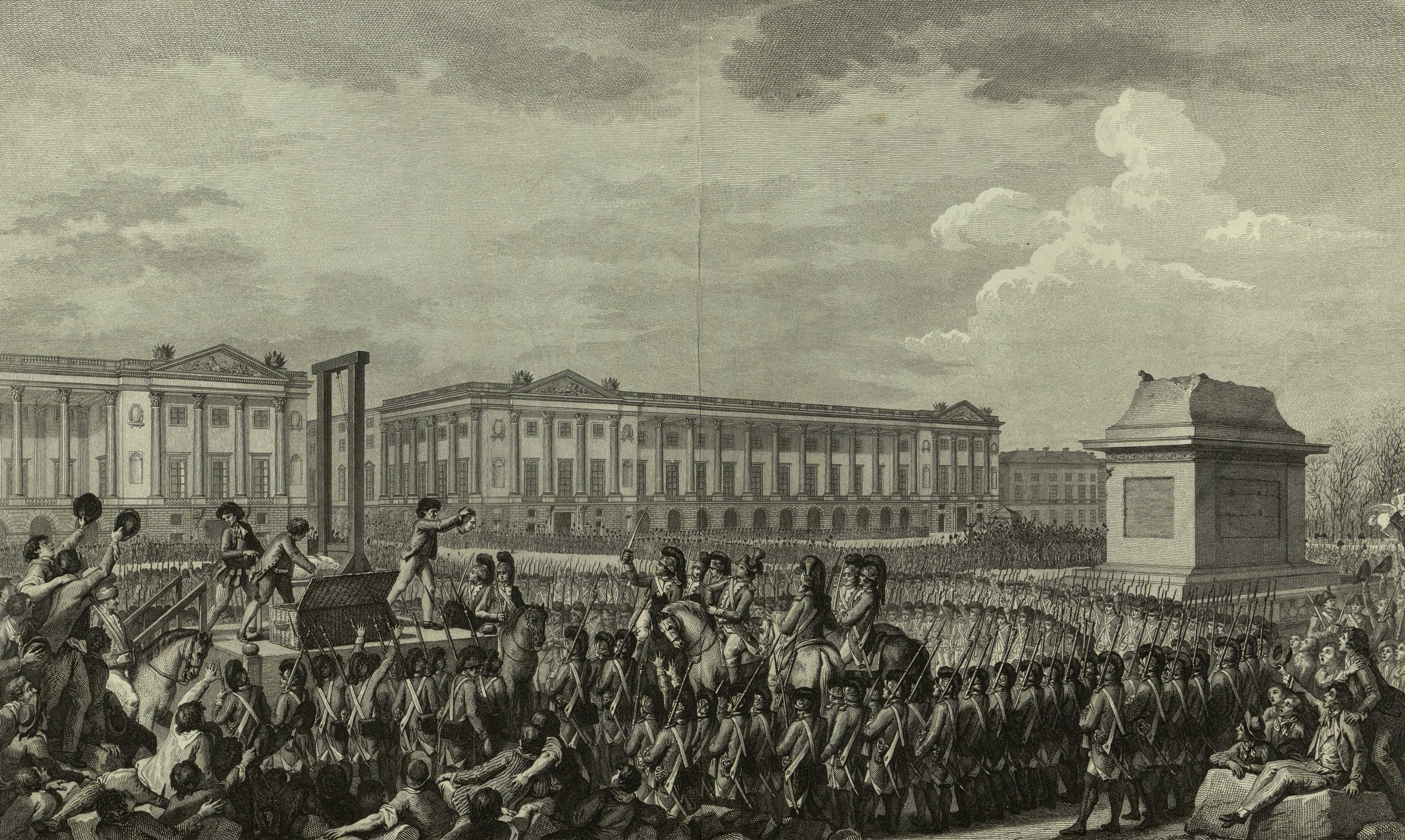 Part of the French Revolution.
The execution of the French King Louis XVI, 1789.
People were unhappy about how Louis was running the country.
Sound familiar?
[Speaker Notes: Reveal answers following sharing of ideas.]
What was French society like in the 1700s?
Learning Objective:
Understand how France was structured in the 18th century
Know how different people within society felt about how it was run
The Estates
French society was broken down into different ‘estates’, like the English ‘class’ system.
Activity:
Put your cards in order, from the most powerful to the least powerful.
[Speaker Notes: Card sort – 2 minutes in pairs. Read aloud and check they have them in order, and understand.]
Draw a pyramid in your book, and write in the different estates.
Challenge: Add more detail from the information cards, such as examples of jobs people might do in each estate.
Monarch
Amount of Power
Take a whole page of your book so you have room to add information!
First estate
Second Estate
Third Estate
[Speaker Notes: Draw the pyramid and label/arrow in books and add more detail from the cards, e.g. jobs, titles, etc. Some students might only draw the main pyramid in the time given, 5-10 minutes as required.]
Choose a character!
Jacques
Henri
Gaston

Edith
Madame le Toq
Jacques – I am a friend and advisor of the God-appointed King. I am a Catholic Priest I own lots of land but do not have any money. This is not a problem as I do not have to pay taxes and God provides food for me.
Madame le Toq – My life is quite pleasant; my ladies in waiting help me with my busy life. Of course we should not pay taxes as families we are very important for France. We are great landowners and support many of the lowly peasants with jobs.
Henri – I am a merchant in the port of La Rochelle. I have become rich from the slave trade in slaves with French colonies in the Caribbean. I pay taxes to the King but I cannot vote. I am a Protestant so in Catholic France I cannot worship freely.
Edith – I am Catholic  and live in Paris. Our wages are low and we are poor. Most of what we earn goes on rent to pay for our homes and bread, just to stay alive. But rent and bread prices are rising. Many townspeople are starving. However, I am able to go to Church whenever I please. 
Gaston – My brother owns land in our village but I do not. We pay taxes to the King, tithes to the Church and more taxes to our lord. We also pay rents to our landlord which are rising, and with the harvests so bad bread prices have rocketed. Many peasants are starving, but my brother grows extra crops to help me and my family.
Characters!
Read your card. This will be your character for the next half term. Answer the following questions in your book.
What is your job?
Which Estate are you in? 
Do you have much power? 
Are you wealthy, comfortable, or poor?
How do you feel about the Estates system? Is it fair or not?
Are you happy with how much you get taxed?
How do you feel towards people in the other Estates? Why?
[Speaker Notes: Give out character cards and get the students to answer their questions in their book. Help them to empathise and understand their role in society. 10 minutes.]
By the 1780s, things were changing…
The Economy had developed. There was more trade and business and some people in the Third Estate made money, being traders, shopkeepers, teachers, businessmen. They became known as the ‘middle classes’. At the same time, some nobles were making less money from their land. Some clergymen such as village priest were quite poor.
King Louis XVI believed in ‘The Divine Right of Kings’, that God chose him to rule and that no person could tell him what to do. He was supposed to rule with the help of a parliament called the Estates General, which had members from all the Estates. Instead King Louis ruled with help from advisors he chose himself. Some said he was greedy and not very clever.
[Speaker Notes: Read aloud as a class. 5 minutes. Discuss similarities to Charles I (personal rule, not sharing power).]
Draw a second pyramid showing how wealth was distributed.
The poorest in society were still in the Third Estate, but some of the Third Estate might be quite well off. Some of the Second and Third Estate got poorer. The monarch was still very rich.
Monarch
Amount of Wealth
First Estate
Second Estate
Third Estate
[Speaker Notes: Draw a second pyramid, this time showing wealth. Point out the differences when compared to the ‘power’ pyramid using the notes in the box. 10 minutes.]
What was French society like during the 1700s for…
A butcher?
A nobleman?
A nobleman’s wife?
A farmer’s wife?
A parish priest?
The queen, Marie-Antoinette?
[Speaker Notes: Plenary discussion about different roles, considering who had power and who had wealth. Point out that despite significant wealth, a nobleman’s wife still didn’t have the right to vote, and so had little influence despite her social status.]